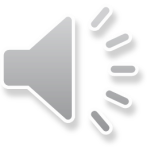 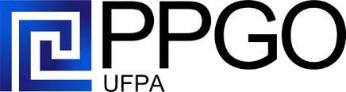 PROGRAMA DE PÓS GRADUAÇÃO EM ODONTOLOGIA DA UFPA
Disciplina Odontologia Baseada em Evidências
STARD
2015
DOCENTES: 
Cecy Martins Silva 
Eliane Bemerguy Alves 
Jesuina Lamartine Nogueira Araújo
TUTORIAL DE ITENS ESSENCIAIS NA ELABORAÇÃO DE ESTUDOS DE  PRECISÃO DE DIAGNÓSTICO
DISCENTES
Carlos Eduardo Vieira da Silva Gomes
Priscilla Bitencourt de Almeida Figueiredo
Suelly Maria Mendes Ribeiro
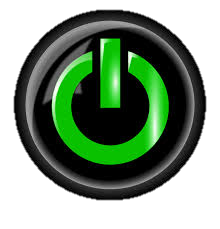 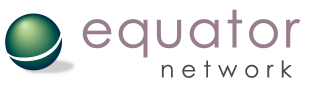 Atalho para os itens
[Speaker Notes: Acredito que no áudio, além da introdução do assunto, deveríamos colocar algumas instruções sobre o tutorial:
1- esteja com seu celular em mãos para usufruir de atalhos
2- cada figura de artigo ou qrcode, também possui link que direciona o interessado aos artigos utilizados neste tutorial 
3- VC PODE INICIAR DIRETAMENTE O TUTORIAL CLICANDO NO BOTAO À DIREITA
4-]
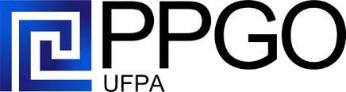 PROGRAMA DE PÓS GRADUAÇÃO EM ODONTOLOGIA DA UFPA
Trata-se de um tutorial interativo. Para melhor visualização deste tutorial seguem algumas orientações
Deve ser selecionado o modo : “Apresentação de Slides ”
Em cada slide tem o ícone para ouvir o áudio explicativo e para obter informações
Disponibilizamos atalhos para chegar diretamente ao item de interesse, assim como retornar ao Menu principal
STARD 2015
Standards for Reporting of Diagnostic Accuracy Studies
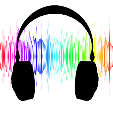 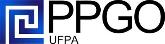 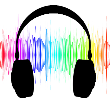 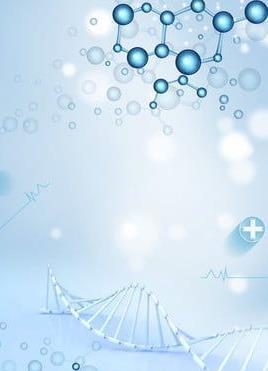 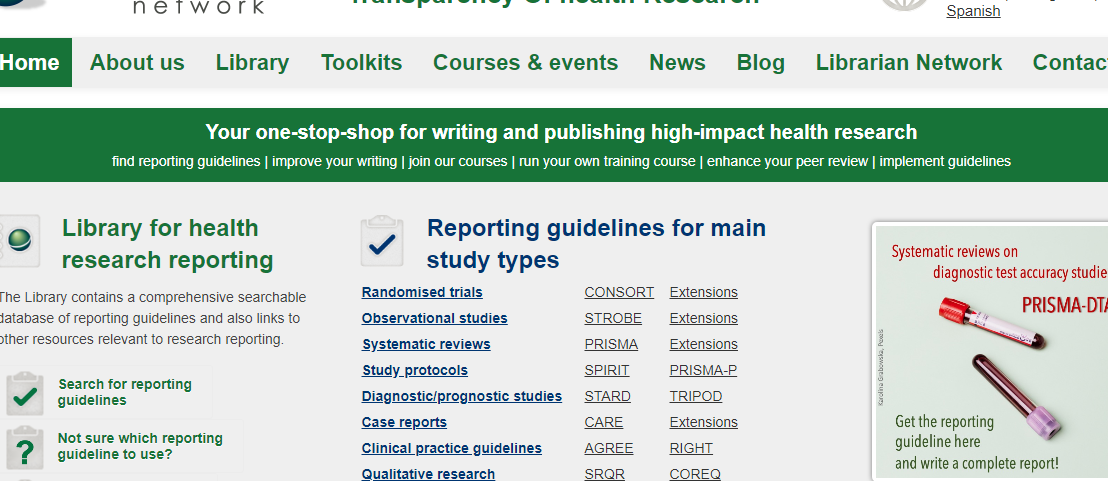 www.equator.network.org
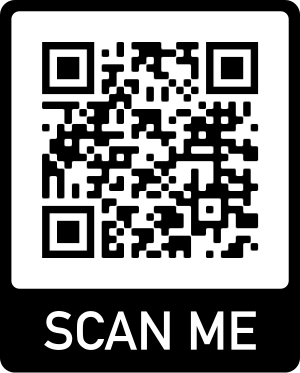 [Speaker Notes: Removi o slide anterior a este para compilar as informações, uma vez que eram praticamente idênticos.]
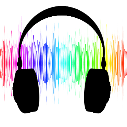 STARD 2015
Standards for Reporting of Diagnostic Accuracy Studies
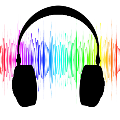 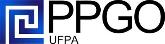 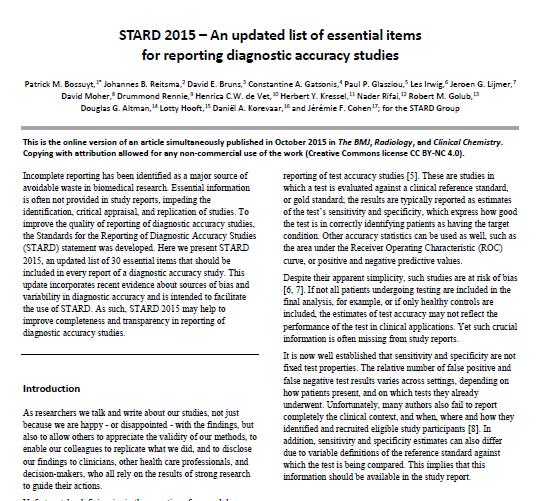 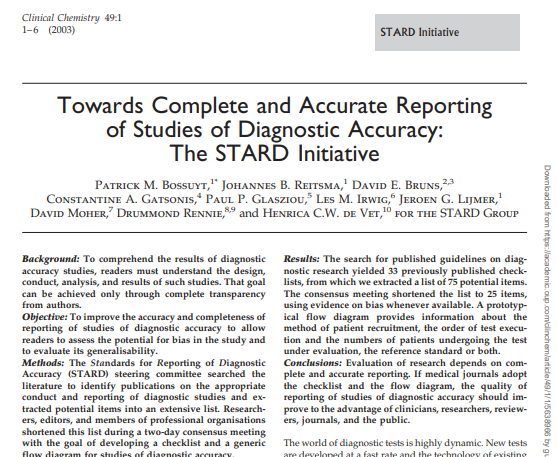 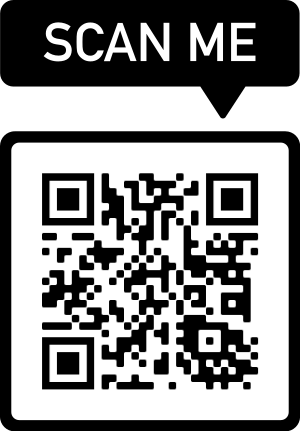 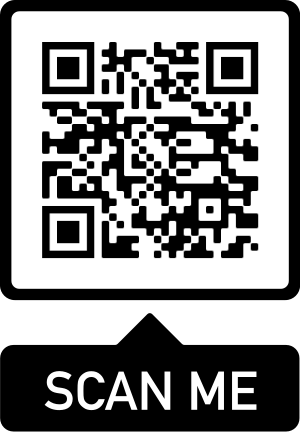 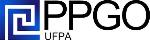 [Speaker Notes: Foi sugerido retirar a bola deste slide]
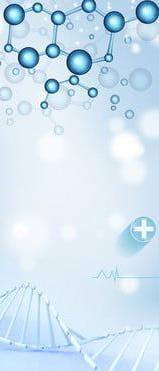 STARD 2015
Standards for Reporting of Diagnostic Accuracy Studies
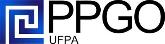 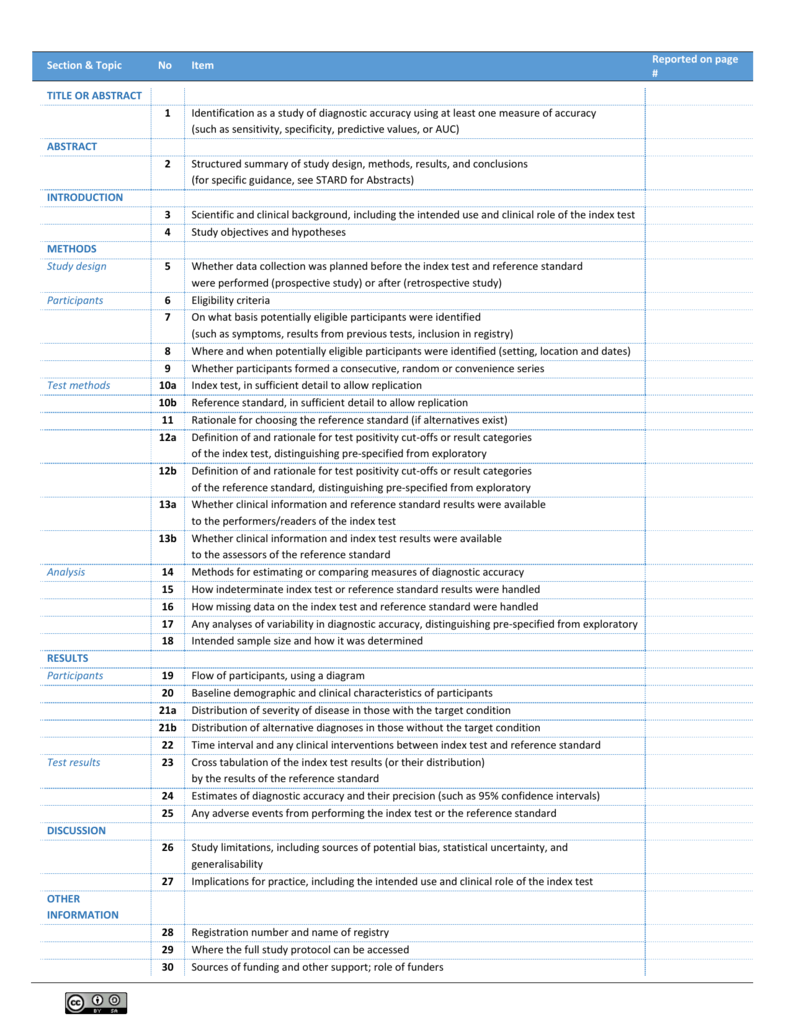 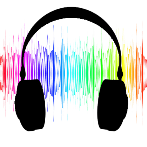 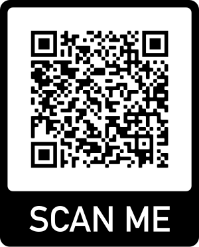 STARD
2015
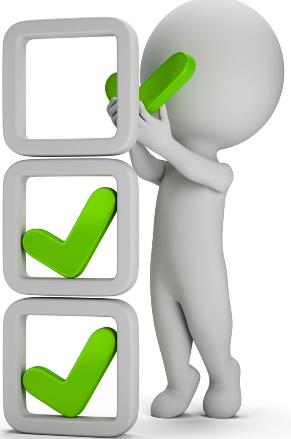 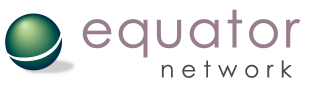 [Speaker Notes: Compilei com o anterior também, pois para aquele que não sabe o que é esta guia, ele precisa de uma introdução básica, lembrando que vamos fazer somente para aquele que mais necessita, alunos de iniciação científica, mestrado e doutorado.]
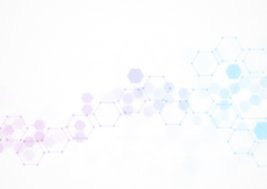 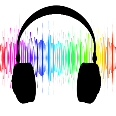 STARD 2015
Standards for Reporting of Diagnostic Accuracy Studies
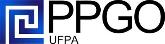 TERMINOLOGIAS CHAVE DO STARD
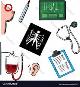 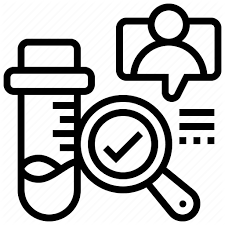 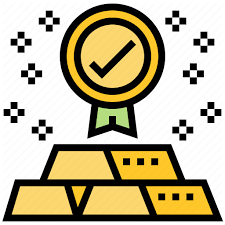 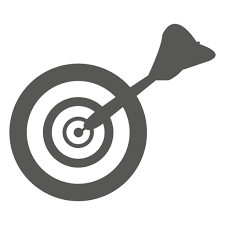 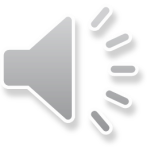 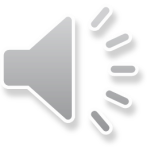 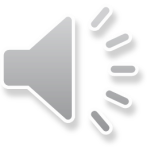 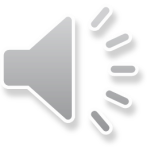 Teste índice
Téste médico
Condição alvo
Padrão clínico de referência
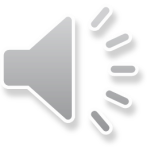 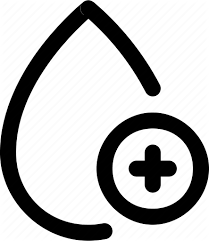 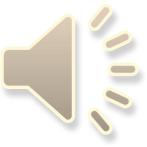 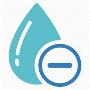 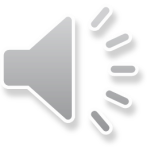 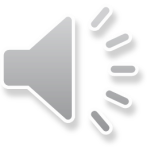 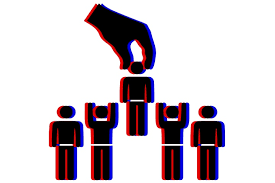 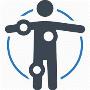 Papel clínico do teste
Sensibilidade
Especificidade
Uso pretendido do teste
STARD 2015
Standards for Reporting of Diagnostic Accuracy Studies
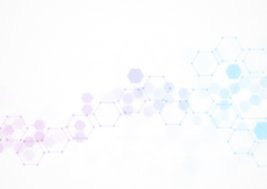 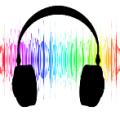 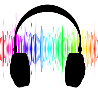 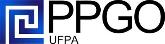 CLIQUE NO ITEM DE INTERESSE
INTRODUÇÃO
RESUMO
MÉTODOS
RESULTADOS
DISCUSSÃO
OUTRAS INFORMAÇÕES
TÍTULO OU RESUMO
[Speaker Notes: AQUI TEM QUE TER ATALHO PARA OS SUBITENS DA METODOLOGIA E DO RESULTADOS]
STARD 2015
Standards for Reporting of Diagnostic Accuracy Studies
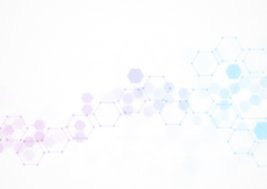 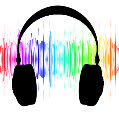 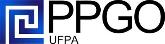 TÍTULO OU RESUMO
EXEMPLO?
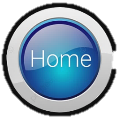 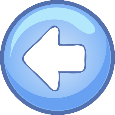 [Speaker Notes: Ela falou das fontes e na apresentação, muito pequena, por isso aumentei, lembro que falaram do ícone que ficava ao lado.

Acho que se aumentar muito polui mas vamos conversar c ela.
Aqui sugiro que o exemplo do titulo esteja em outra pagina com atalho de exemplo como os outros]
STARD 2015
Standards for Reporting of Diagnostic Accuracy Studies
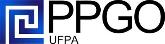 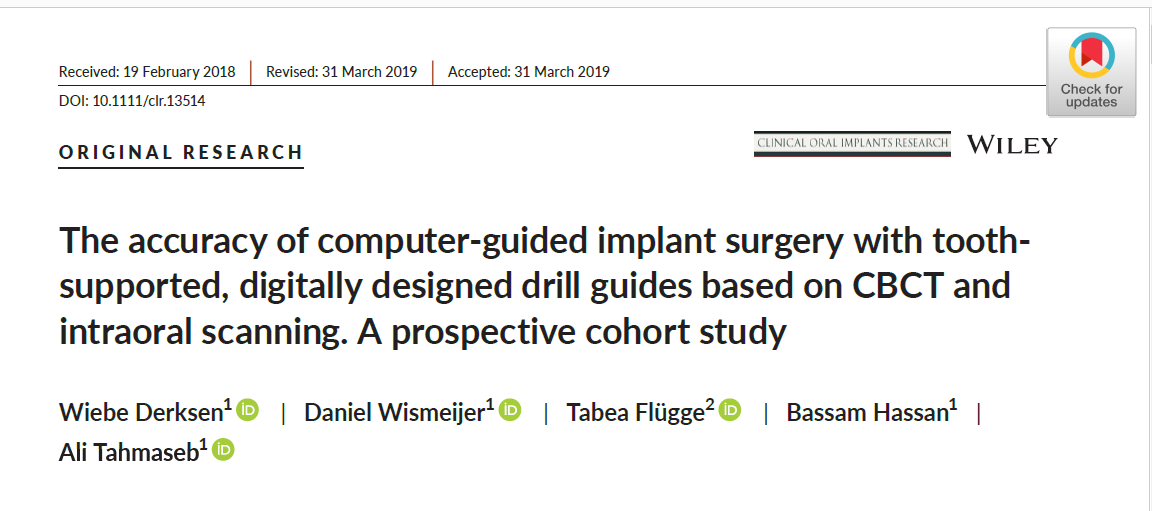 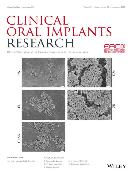 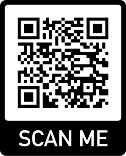 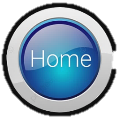 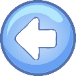 Derksen W, Wismeijer D, Flügge T, Hassan B, Tahmaseb A. The accuracy of computer-guided implant surgery with tooth-supported, digitally designed drill guides based on CBCT and intraoral scanning. A prospective cohort study. Clin Oral Implants Res. 2019 Oct;30(10):1005-1015. doi: 10.1111/clr.13514. Epub 2019 Sep 9. PMID: 31330566.
[Speaker Notes: Ela falou das fontes e na apresentação, muito pequena, por isso aumentei, lembro que falaram do ícone que ficava ao lado.

Acho que se aumentar muito polui mas vamos conversar c ela.
Aqui sugiro que o exemplo do titulo esteja em outra pagina com atalho de exemplo como os outros]
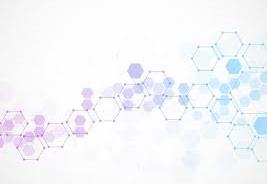 STARD 2015
Standards for Reporting of Diagnostic Accuracy Studies
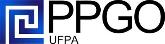 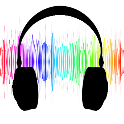 CONTEXTUALIZAÇÃO 
E OBJETIVO
MÉTODOS
RESULTADOS
DISCUSSÃO
REGISTRO
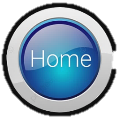 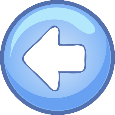 [Speaker Notes: Estou com problemas para achar artigos com os itens discussão e registro, interessante que não podem conclusão neste resumo?

Das colegas havia um slide para cada subitem.

Acho que deve ter um slide para cada subitem cadu]
STARD 2015
Standards for Reporting of Diagnostic Accuracy Studies
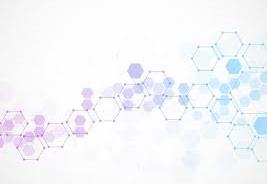 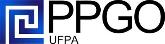 CONTEXTUALIZAÇÃO 
E OBJETIVO
EXEMPLO?
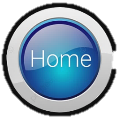 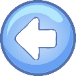 [Speaker Notes: Estou com problemas para achar artigos com os itens discussão e registro, interessante que não podem conclusão neste resumo?

Das colegas havia um slide para cada subitem.

Acho que deve ter um slide para cada subitem cadu]
STARD 2015
Standards for Reporting of Diagnostic Accuracy Studies
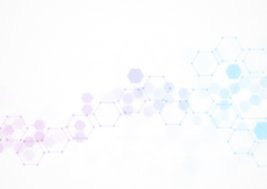 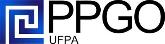 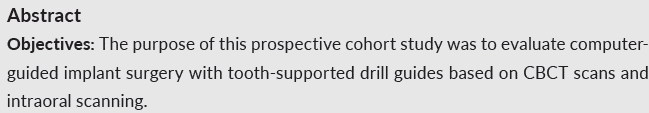 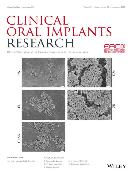 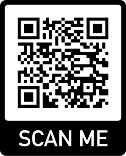 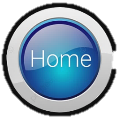 Derksen W, Wismeijer D, Flügge T, Hassan B, Tahmaseb A. The accuracy of computer-guided implant surgery with tooth-supported, digitally designed drill guides based on CBCT and intraoral scanning. A prospective cohort study. Clin Oral Implants Res. 2019 Oct;30(10):1005-1015. doi: 10.1111/clr.13514. Epub 2019 Sep 9. PMID: 31330566.
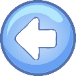 [Speaker Notes: FALTOU COLOCAR ATALHO PARA ABRIR OS EXEMPLOS
ACHO QUE TEM QUE TER AS REFERENCIAS DO EXEPLOS OU O PRINT
POR CONTA DOS DIREITOS AUTORAIS]
STARD 2015
Standards for Reporting of Diagnostic Accuracy Studies
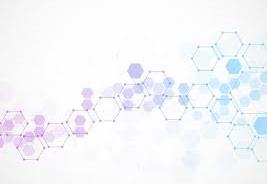 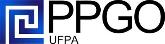 MÉTODOS
EXEMPLO?
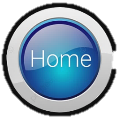 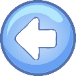 [Speaker Notes: Estou com problemas para achar artigos com os itens discussão e registro, interessante que não podem conclusão neste resumo?

Das colegas havia um slide para cada subitem.

Acho que deve ter um slide para cada subitem cadu]
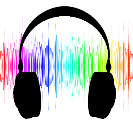 STARD 2015
Standards for Reporting of Diagnostic Accuracy Studies
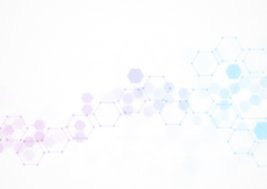 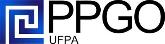 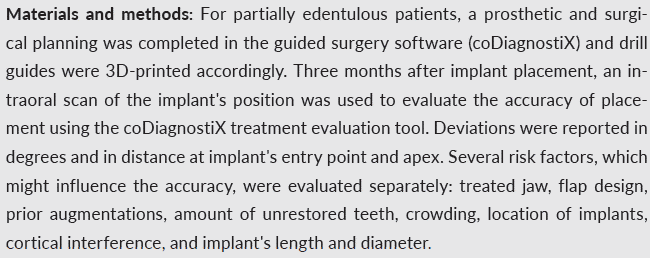 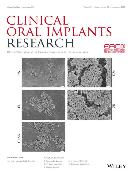 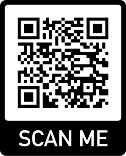 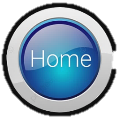 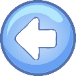 Derksen W, Wismeijer D, Flügge T, Hassan B, Tahmaseb A. The accuracy of computer-guided implant surgery with tooth-supported, digitally designed drill guides based on CBCT and intraoral scanning. A prospective cohort study. Clin Oral Implants Res. 2019 Oct;30(10):1005-1015. doi: 10.1111/clr.13514. Epub 2019 Sep 9. PMID: 31330566.
STARD 2015
Standards for Reporting of Diagnostic Accuracy Studies
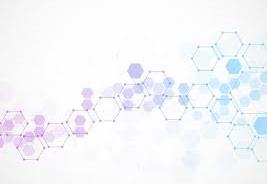 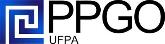 RESULTADOS
EXEMPLO?
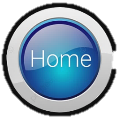 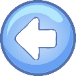 [Speaker Notes: Estou com problemas para achar artigos com os itens discussão e registro, interessante que não podem conclusão neste resumo?

Das colegas havia um slide para cada subitem.

Acho que deve ter um slide para cada subitem cadu]
STARD 2015
Standards for Reporting of Diagnostic Accuracy Studies
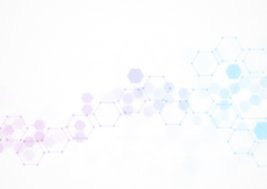 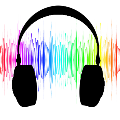 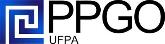 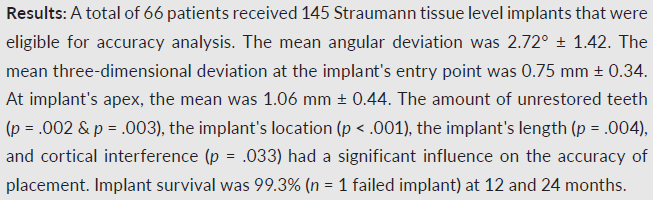 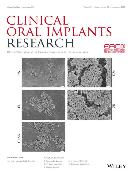 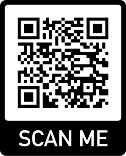 Derksen W, Wismeijer D, Flügge T, Hassan B, Tahmaseb A. The accuracy of computer-guided implant surgery with tooth-supported, digitally designed drill guides based on CBCT and intraoral scanning. A prospective cohort study. Clin Oral Implants Res. 2019 Oct;30(10):1005-1015. doi: 10.1111/clr.13514. Epub 2019 Sep 9. PMID: 31330566.
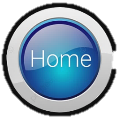 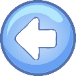 STARD 2015
Standards for Reporting of Diagnostic Accuracy Studies
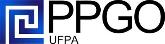 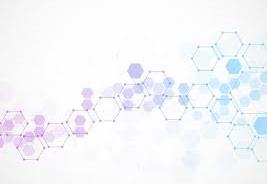 DISCUSSÃO
EXEMPLO?
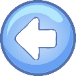 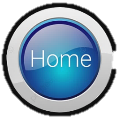 [Speaker Notes: Estou com problemas para achar artigos com os itens discussão e registro, interessante que não podem conclusão neste resumo?

Das colegas havia um slide para cada subitem.

Acho que deve ter um slide para cada subitem cadu]
STARD 2015
Standards for Reporting of Diagnostic Accuracy Studies
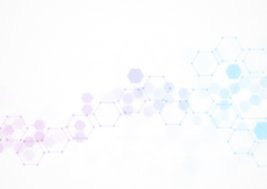 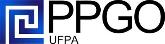 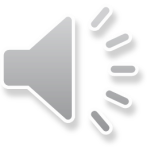 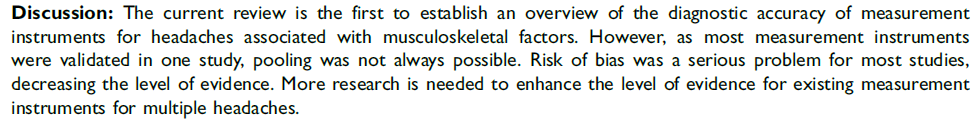 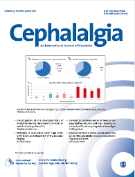 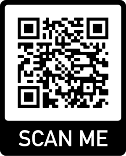 Van der Meer HA, Visscher CM, Vredeveld T, Nijhuis van der Sanden MW, Hh Engelbert R, Speksnijder CM. The diagnostic accuracy of headache measurement instruments: A systematic review and meta-analysis focusing on headaches associated with musculoskeletal symptoms. Cephalalgia. 2019 Sep;39(10):1313-1332. doi: 10.1177/0333102419840777. Epub 2019 Apr 18. PMID: 30997838; PMCID: PMC6710620.
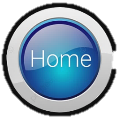 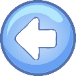 [Speaker Notes: Este artigo foi feito seguindo o prisma, será que podemos deixar ele mesmo?]
STARD 2015
Standards for Reporting of Diagnostic Accuracy Studies
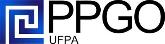 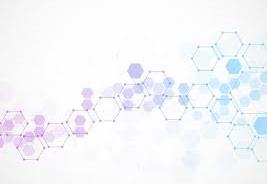 REGISTRO
EXEMPLO?
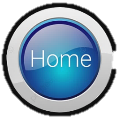 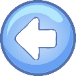 [Speaker Notes: Estou com problemas para achar artigos com os itens discussão e registro, interessante que não podem conclusão neste resumo?

Das colegas havia um slide para cada subitem.

Acho que deve ter um slide para cada subitem cadu]
STARD 2015
Standards for Reporting of Diagnostic Accuracy Studies
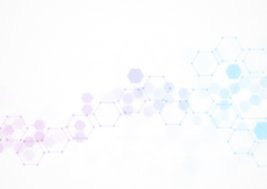 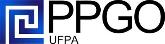 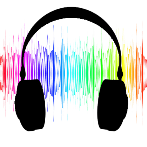 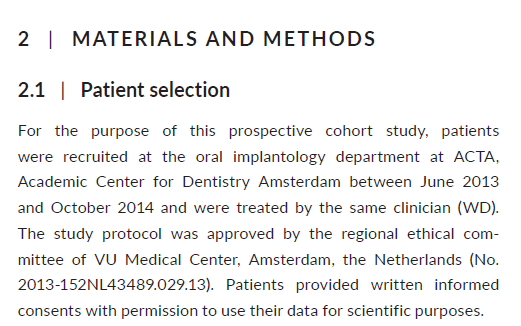 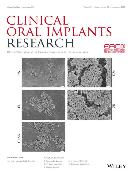 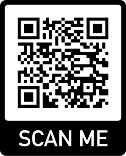 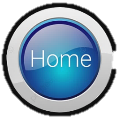 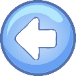 Derksen W, Wismeijer D, Flügge T, Hassan B, Tahmaseb A. The accuracy of computer-guided implant surgery with tooth-supported, digitally designed drill guides based on CBCT and intraoral scanning. A prospective cohort study. Clin Oral Implants Res. 2019 Oct;30(10):1005-1015. doi: 10.1111/clr.13514. Epub 2019 Sep 9. PMID: 31330566.
[Speaker Notes: Registro tb não achei nenhuma artigo com numero de registro. Acho q ninguém segue  o stard

VOU DEIXAR ESTE INDICANDO QUE HÁ NA METODOLOGIA.]
STARD 2015
Standards for Reporting of Diagnostic Accuracy Studies
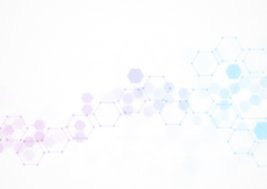 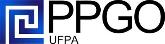 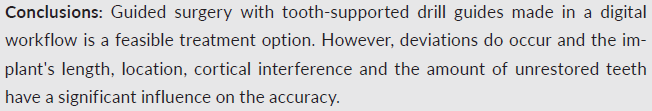 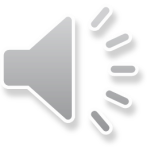 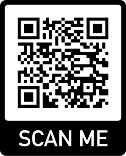 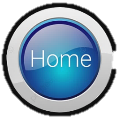 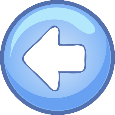 Derksen W, Wismeijer D, Flügge T, Hassan B, Tahmaseb A. The accuracy of computer-guided implant surgery with tooth-supported, digitally designed drill guides based on CBCT and intraoral scanning. A prospective cohort study. Clin Oral Implants Res. 2019 Oct;30(10):1005-1015. doi: 10.1111/clr.13514. Epub 2019 Sep 9. PMID: 31330566.
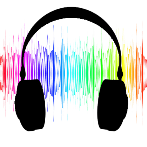 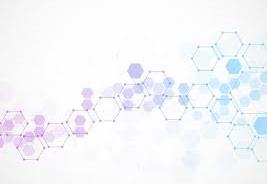 STARD 2015
Standards for Reporting of Diagnostic Accuracy Studies
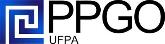 INTRODUÇÃO 03
INTRODUÇÃO 04
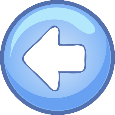 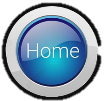 [Speaker Notes: Para explicações mais detalhadas, acho melhor colocar nos slides dos itens específicos.
Exemplo esta com o ícone do áudio no slide, então fazer o áudio referente a este tópico.
colocar]
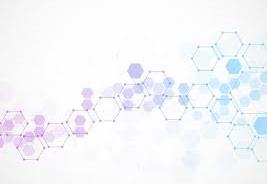 STARD 2015
Standards for Reporting of Diagnostic Accuracy Studies
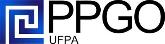 INTRODUÇÃO 03
EXEMPLO?
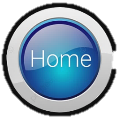 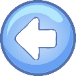 [Speaker Notes: Para explicações mais detalhadas, acho melhor colocar nos slides dos itens específicos.
Exemplo esta com o ícone do áudio no slide, então fazer o áudio referente a este tópico.
colocar]
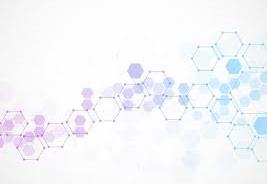 STARD 2015
Standards for Reporting of Diagnostic Accuracy Studies
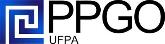 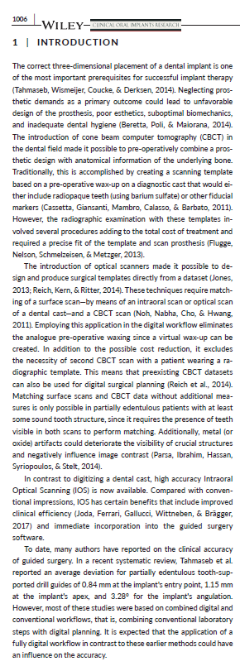 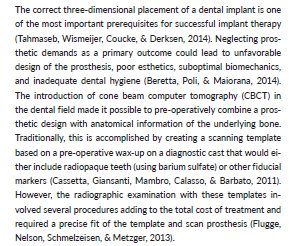 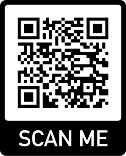 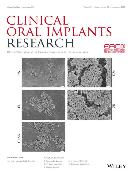 Derksen W, Wismeijer D, Flügge T, Hassan B, Tahmaseb A. The accuracy of computer-guided implant surgery with tooth-supported, digitally designed drill guides based on CBCT and intraoral scanning. A prospective cohort study. Clin Oral Implants Res. 2019 Oct;30(10):1005-1015. doi: 10.1111/clr.13514. Epub 2019 Sep 9. PMID: 31330566.
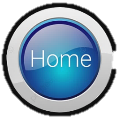 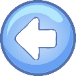 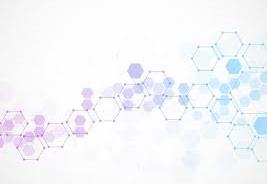 STARD 2015
Standards for Reporting of Diagnostic Accuracy Studies
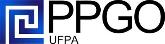 INTRODUÇÃO 04
EXEMPLO?
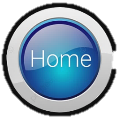 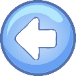 [Speaker Notes: Para explicações mais detalhadas, acho melhor colocar nos slides dos itens específicos.
Exemplo esta com o ícone do áudio no slide, então fazer o áudio referente a este tópico.
colocar]
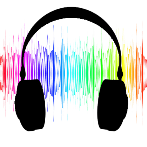 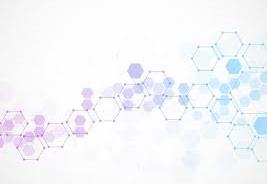 STARD 2015
Standards for Reporting of Diagnostic Accuracy Studies
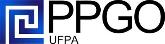 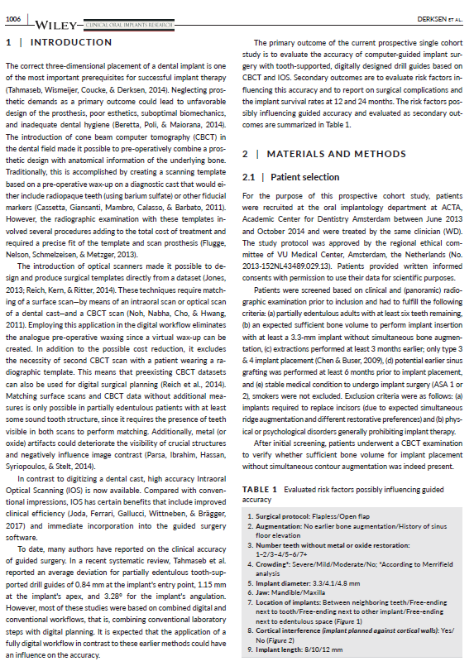 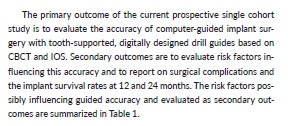 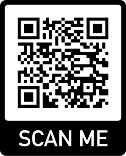 Derksen W, Wismeijer D, Flügge T, Hassan B, Tahmaseb A. The accuracy of computer-guided implant surgery with tooth-supported, digitally designed drill guides based on CBCT and intraoral scanning. A prospective cohort study. Clin Oral Implants Res. 2019 Oct;30(10):1005-1015. doi: 10.1111/clr.13514. Epub 2019 Sep 9. PMID: 31330566.
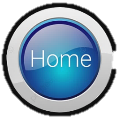 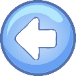 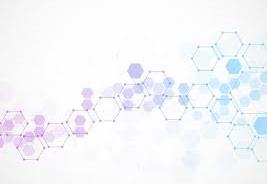 STARD 2015
Standards for Reporting of Diagnostic Accuracy Studies
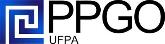 DESIGN DO ESTUDO
PARTICIPANTES
MÉTODOS DO TESTE
ANÁLISE DOS DADOS
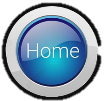 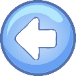 [Speaker Notes: Falta formatar]
STARD 2015
Standards for Reporting of Diagnostic Accuracy Studies
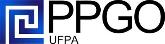 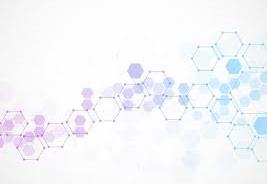 DESIGN DO ESTUDO
05
EXEMPLO?
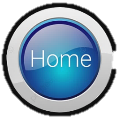 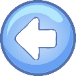 [Speaker Notes: Falta formatar]
STARD 2015
Standards for Reporting of Diagnostic Accuracy Studies
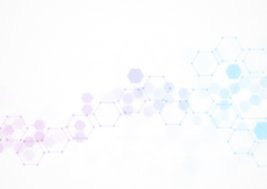 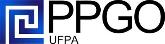 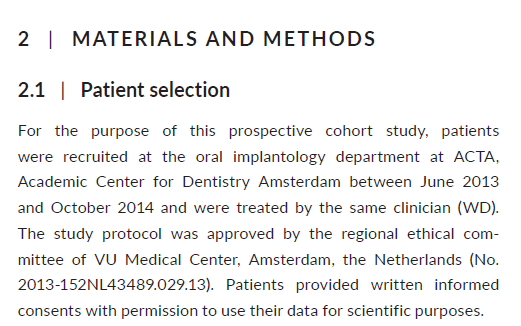 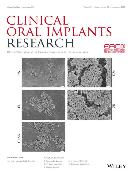 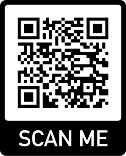 Derksen W, Wismeijer D, Flügge T, Hassan B, Tahmaseb A. The accuracy of computer-guided implant surgery with tooth-supported, digitally designed drill guides based on CBCT and intraoral scanning. A prospective cohort study. Clin Oral Implants Res. 2019 Oct;30(10):1005-1015. doi: 10.1111/clr.13514. Epub 2019 Sep 9. PMID: 31330566.
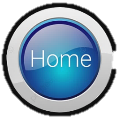 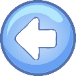 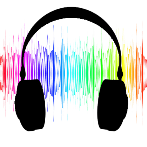 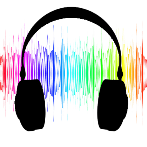 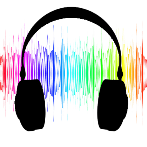 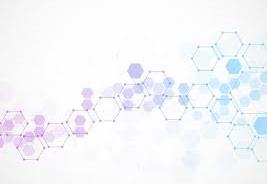 STARD 2015
Standards for Reporting of Diagnostic Accuracy Studies
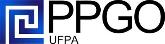 PARTICIPANTES 08
PARTICIPANTES 09
PARTICIPANTES 06
PARTICIPANTES 07
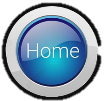 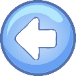 [Speaker Notes: Falta formatar]
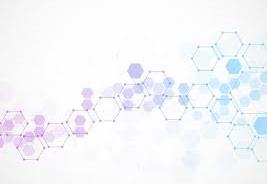 STARD 2015
Standards for Reporting of Diagnostic Accuracy Studies
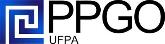 PARTICIPANTES 06
EXEMPLO?
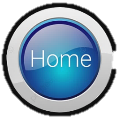 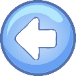 [Speaker Notes: Falta formatar]
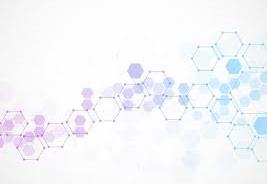 STARD 2015
Standards for Reporting of Diagnostic Accuracy Studies
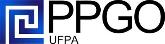 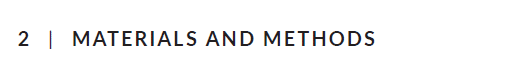 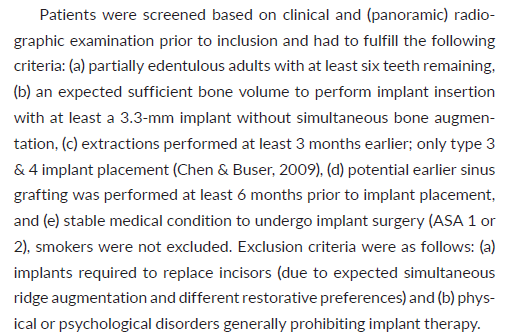 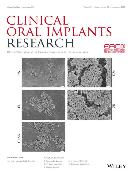 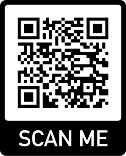 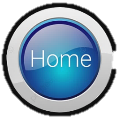 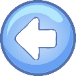 Derksen W, Wismeijer D, Flügge T, Hassan B, Tahmaseb A. The accuracy of computer-guided implant surgery with tooth-supported, digitally designed drill guides based on CBCT and intraoral scanning. A prospective cohort study. Clin Oral Implants Res. 2019 Oct;30(10):1005-1015. doi: 10.1111/clr.13514. Epub 2019 Sep 9. PMID: 31330566.
STARD 2015
Standards for Reporting of Diagnostic Accuracy Studies
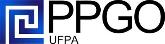 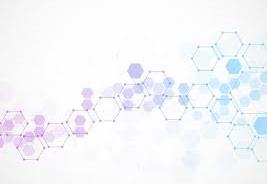 PARTICIPANTES 07
EXEMPLO?
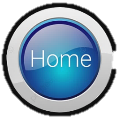 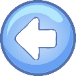 [Speaker Notes: Falta formatar]
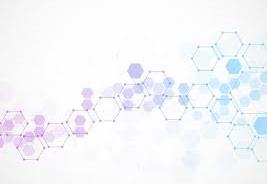 STARD 2015
Standards for Reporting of Diagnostic Accuracy Studies
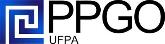 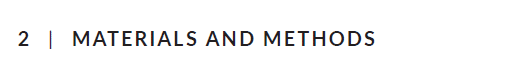 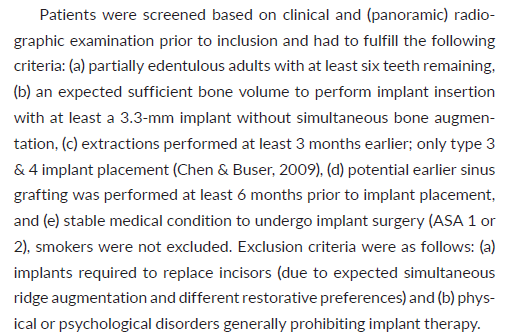 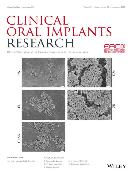 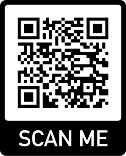 Derksen W, Wismeijer D, Flügge T, Hassan B, Tahmaseb A. The accuracy of computer-guided implant surgery with tooth-supported, digitally designed drill guides based on CBCT and intraoral scanning. A prospective cohort study. Clin Oral Implants Res. 2019 Oct;30(10):1005-1015. doi: 10.1111/clr.13514. Epub 2019 Sep 9. PMID: 31330566.
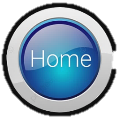 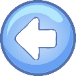 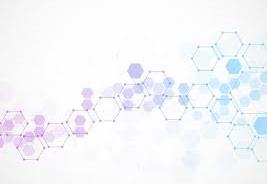 STARD 2015
Standards for Reporting of Diagnostic Accuracy Studies
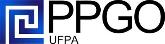 PARTICIPANTES 08
EXEMPLO?
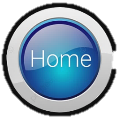 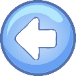 [Speaker Notes: Falta formatar]
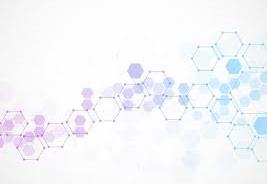 STARD 2015
Standards for Reporting of Diagnostic Accuracy Studies
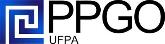 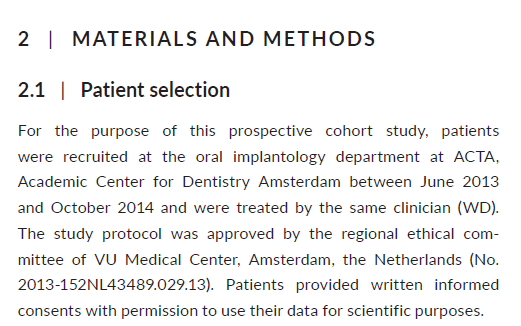 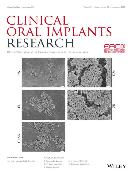 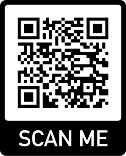 Derksen W, Wismeijer D, Flügge T, Hassan B, Tahmaseb A. The accuracy of computer-guided implant surgery with tooth-supported, digitally designed drill guides based on CBCT and intraoral scanning. A prospective cohort study. Clin Oral Implants Res. 2019 Oct;30(10):1005-1015. doi: 10.1111/clr.13514. Epub 2019 Sep 9. PMID: 31330566.
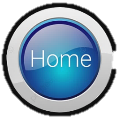 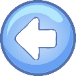 STARD 2015
Standards for Reporting of Diagnostic Accuracy Studies
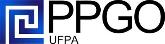 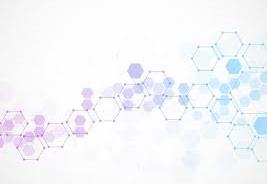 PARTICIPANTES 09
EXEMPLO?
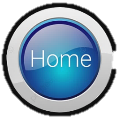 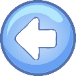 [Speaker Notes: Falta formatar]
STARD 2015
Standards for Reporting of Diagnostic Accuracy Studies
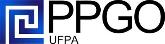 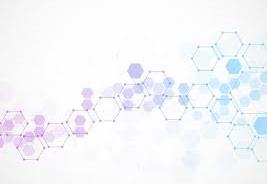 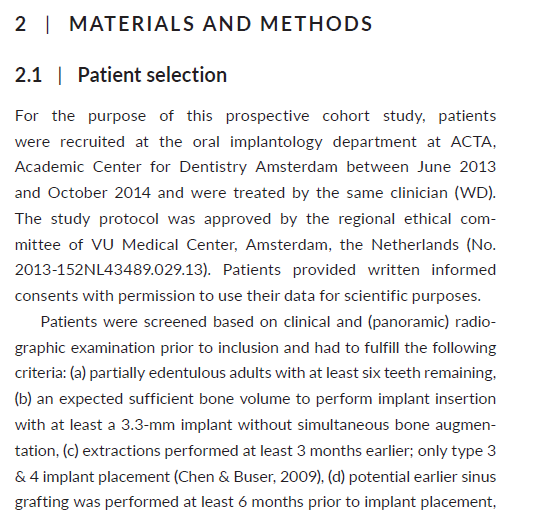 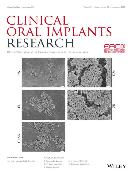 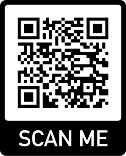 Derksen W, Wismeijer D, Flügge T, Hassan B, Tahmaseb A. The accuracy of computer-guided implant surgery with tooth-supported, digitally designed drill guides based on CBCT and intraoral scanning. A prospective cohort study. Clin Oral Implants Res. 2019 Oct;30(10):1005-1015. doi: 10.1111/clr.13514. Epub 2019 Sep 9. PMID: 31330566.
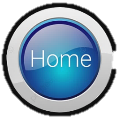 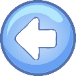 [Speaker Notes: Tem que dimunuir a letra ou dividir em 2 slides]
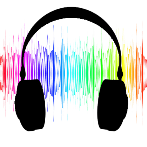 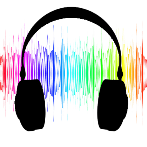 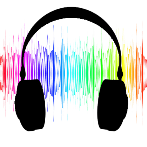 STARD 2015
Standards for Reporting of Diagnostic Accuracy Studies
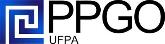 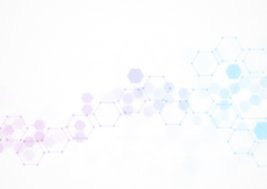 METODOS 10A
METODOS 10B
METODOS 11
METODOS 12 A/B
METODOS 13 A/B
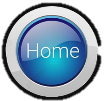 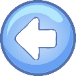 [Speaker Notes: Tem que dimunuir a letra ou dividir em 2 slides]
STARD 2015
Standards for Reporting of Diagnostic Accuracy Studies
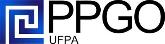 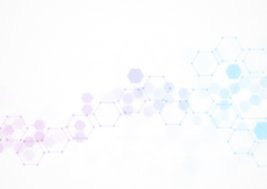 METODOS 10A
EXEMPLO?
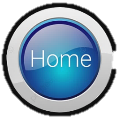 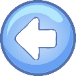 [Speaker Notes: Tem que dimunuir a letra ou dividir em 2 slides]
STARD 2015
Standards for Reporting of Diagnostic Accuracy Studies
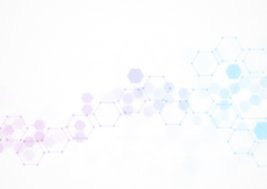 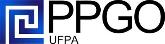 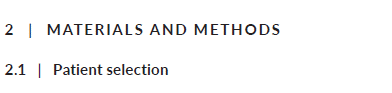 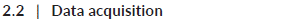 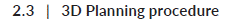 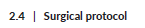 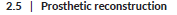 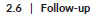 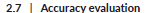 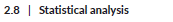 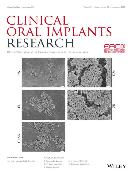 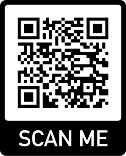 Derksen W, Wismeijer D, Flügge T, Hassan B, Tahmaseb A. The accuracy of computer-guided implant surgery with tooth-supported, digitally designed drill guides based on CBCT and intraoral scanning. A prospective cohort study. Clin Oral Implants Res. 2019 Oct;30(10):1005-1015. doi: 10.1111/clr.13514. Epub 2019 Sep 9. PMID: 31330566.
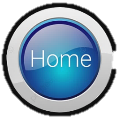 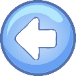 [Speaker Notes: Este artigo demostra de forma detalhada o passo-a-passo de sua metodologia de forma bastante didática o que permite melhor compreensão dos leitores e possibilidade de reprodutividade.]
STARD 2015
Standards for Reporting of Diagnostic Accuracy Studies
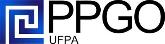 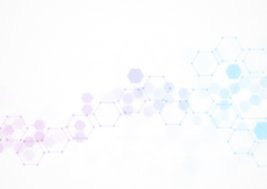 METODOS 10B
EXEMPLO?
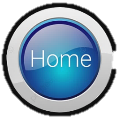 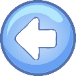 [Speaker Notes: Tem que dimunuir a letra ou dividir em 2 slides]
STARD 2015
Standards for Reporting of Diagnostic Accuracy Studies
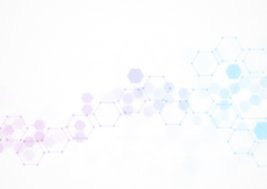 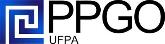 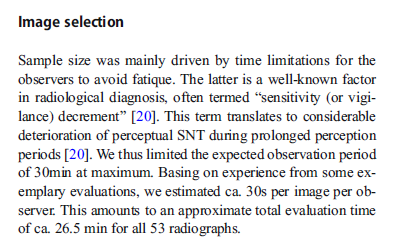 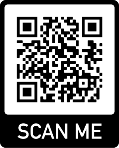 Lang AC, Schulze RK. Detection accuracy of maxillary sinus floor septa in panoramic radiographs using CBCT as gold standard: a multi-observer receiver operating characteristic (ROC) study. Clin Oral Investig. 2019 Jan;23(1):99-105. doi: 10.1007/s00784-018-2414-1. Epub 2018 Mar 10. PMID: 29525926.
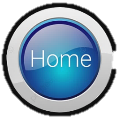 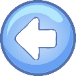 STARD 2015
Standards for Reporting of Diagnostic Accuracy Studies
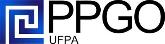 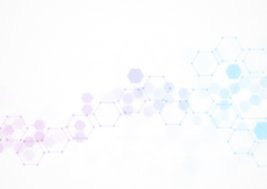 METODOS 11
EXEMPLO?
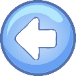 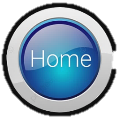 [Speaker Notes: Tem que dimunuir a letra ou dividir em 2 slides]
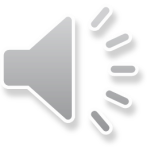 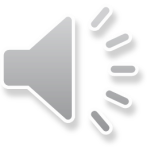 STARD 2015
Standards for Reporting of Diagnostic Accuracy Studies
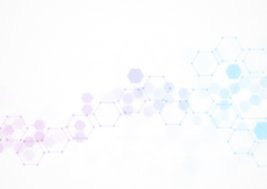 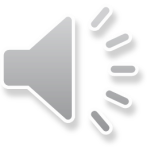 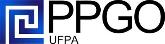 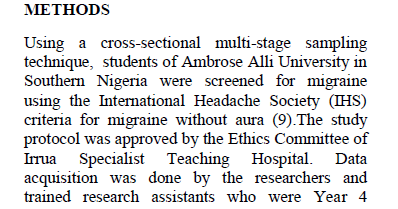 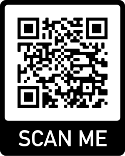 Wahab K, Ugheoke A, Okokhere P, Ibekwe T. Validation of The 3-Question Headache Screen in The Diagnosis of Migraine in Nigeria. Ethiop J Health Sci. 2016 Jan;26(1):5-8. doi: 10.4314/ejhs.v26i1.3. PMID: 26949310; PMCID: PMC4762953.
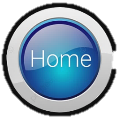 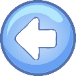 STARD 2015
Standards for Reporting of Diagnostic Accuracy Studies
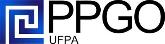 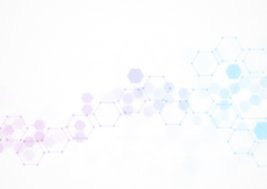 METODOS 12 A/B
EXEMPLO?
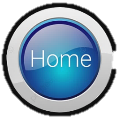 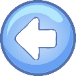 [Speaker Notes: Tem que dimunuir a letra ou dividir em 2 slides]
STARD 2015
Standards for Reporting of Diagnostic Accuracy Studies
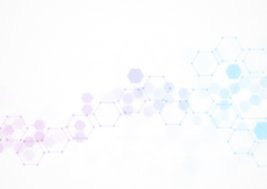 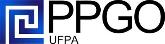 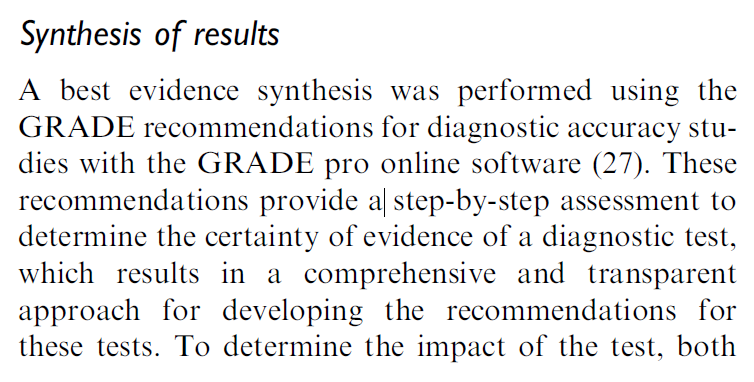 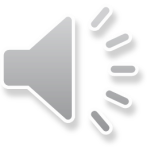 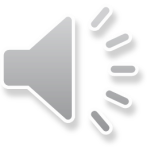 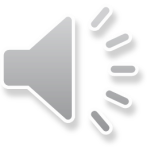 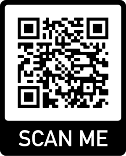 Van der Meer HA, Visscher CM, Vredeveld T, Nijhuis van der Sanden MW, Hh Engelbert R, Speksnijder CM. The diagnostic accuracy of headache measurement instruments: A systematic review and meta-analysis focusing on headaches associated with musculoskeletal symptoms. Cephalalgia. 2019 Sep;39(10):1313-1332. doi: 10.1177/0333102419840777. Epub 2019 Apr 18. PMID: 30997838; PMCID: PMC6710620.
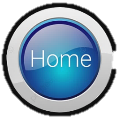 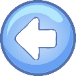 STARD 2015
Standards for Reporting of Diagnostic Accuracy Studies
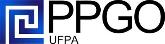 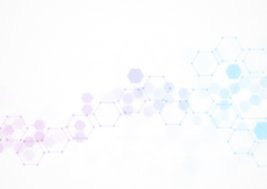 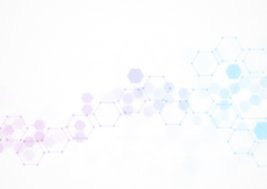 METODOS 13 A/B
EXEMPLO?
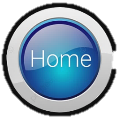 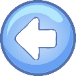 [Speaker Notes: Tem que dimunuir a letra ou dividir em 2 slides]
STARD 2015
Standards for Reporting of Diagnostic Accuracy Studies
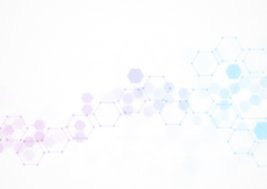 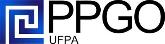 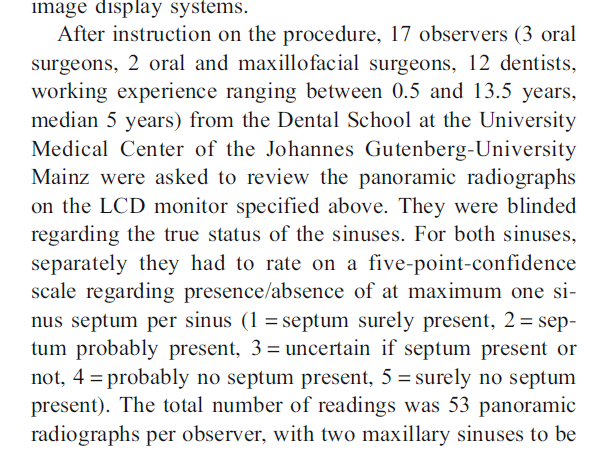 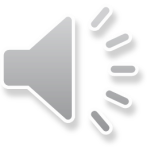 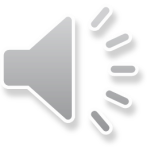 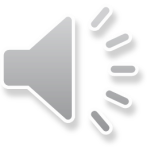 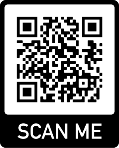 Lang AC, Schulze RK. Detection accuracy of maxillary sinus floor septa in panoramic radiographs using CBCT as gold standard: a multi-observer receiver operating characteristic (ROC) study. Clin Oral Investig. 2019 Jan;23(1):99-105. doi: 10.1007/s00784-018-2414-1. Epub 2018 Mar 10. PMID: 29525926.
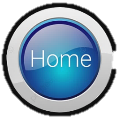 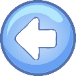 STARD 2015
Standards for Reporting of Diagnostic Accuracy Studies
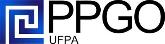 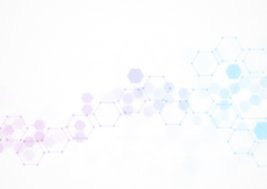 ANÁLISE DOS DADOS 14
ANÁLISE DOS DADOS 15
ANÁLISE DOS DADOS 16
ANÁLISE DOS DADOS 17
ANÁLISE DOS DADOS 18
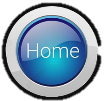 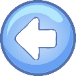 [Speaker Notes: Tem que dimunuir a letra ou dividir em 2 slides]
STARD 2015
Standards for Reporting of Diagnostic Accuracy Studies
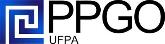 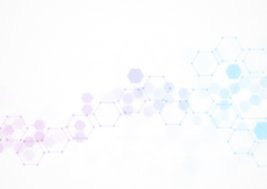 ANÁLISE DOS DADOS 14
EXEMPLO?
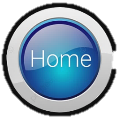 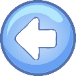 [Speaker Notes: Tem que dimunuir a letra ou dividir em 2 slides]
STARD 2015
Standards for Reporting of Diagnostic Accuracy Studies
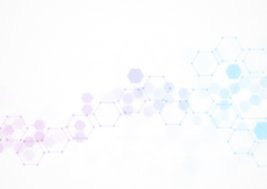 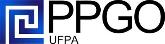 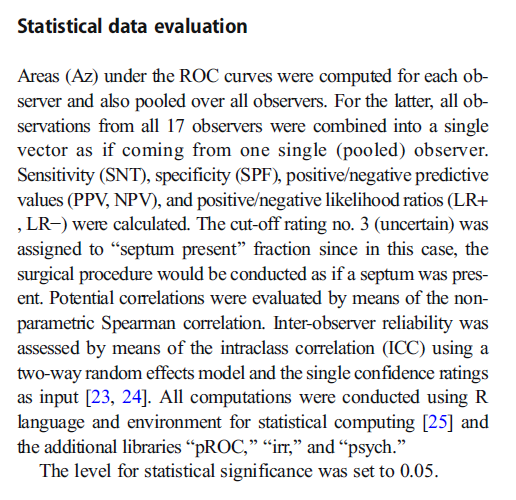 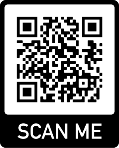 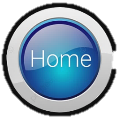 Lang AC, Schulze RK. Detection accuracy of maxillary sinus floor septa in panoramic radiographs using CBCT as gold standard: a multi-observer receiver operating characteristic (ROC) study. Clin Oral Investig. 2019 Jan;23(1):99-105. doi: 10.1007/s00784-018-2414-1. Epub 2018 Mar 10. PMID: 29525926.
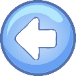 STARD 2015
Standards for Reporting of Diagnostic Accuracy Studies
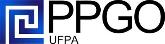 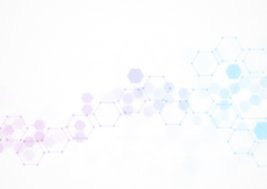 ANÁLISE DOS DADOS 15
EXEMPLO?
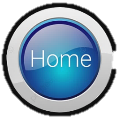 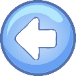 [Speaker Notes: Tem que dimunuir a letra ou dividir em 2 slides]
STARD 2015
Standards for Reporting of Diagnostic Accuracy Studies
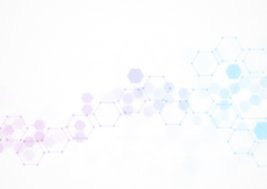 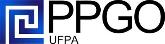 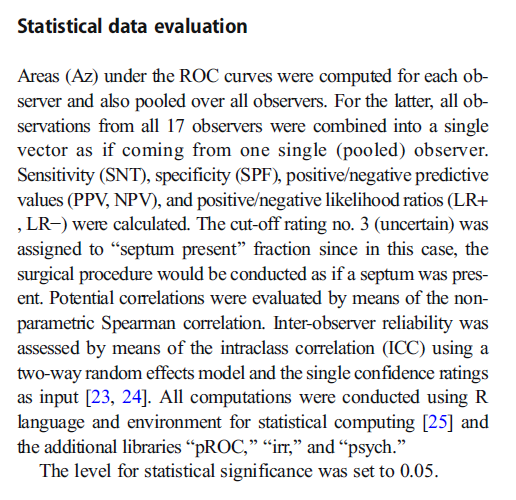 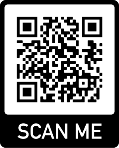 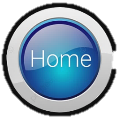 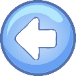 Lang AC, Schulze RK. Detection accuracy of maxillary sinus floor septa in panoramic radiographs using CBCT as gold standard: a multi-observer receiver operating characteristic (ROC) study. Clin Oral Investig. 2019 Jan;23(1):99-105. doi: 10.1007/s00784-018-2414-1. Epub 2018 Mar 10. PMID: 29525926.
STARD 2015
Standards for Reporting of Diagnostic Accuracy Studies
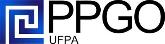 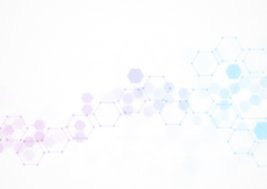 ANÁLISE DOS DADOS 16
EXEMPLO?
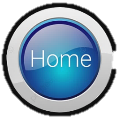 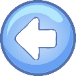 [Speaker Notes: Tem que dimunuir a letra ou dividir em 2 slides]
STARD 2015
Standards for Reporting of Diagnostic Accuracy Studies
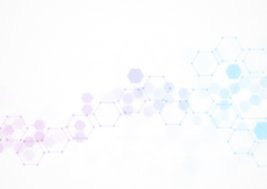 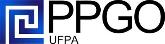 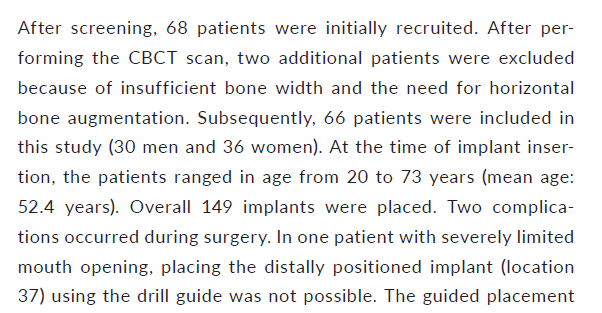 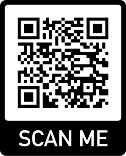 Derksen W, Wismeijer D, Flügge T, Hassan B, Tahmaseb A. The accuracy of computer-guided implant surgery with tooth-supported, digitally designed drill guides based on CBCT and intraoral scanning. A prospective cohort study. Clin Oral Implants Res. 2019 Oct;30(10):1005-1015. doi: 10.1111/clr.13514. Epub 2019 Sep 9. PMID: 31330566.
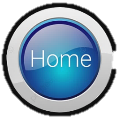 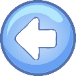 [Speaker Notes: Tem que dimunuir a letra ou dividir em 2 slides]
STARD 2015
Standards for Reporting of Diagnostic Accuracy Studies
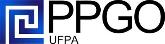 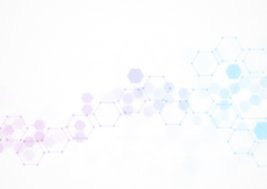 ANÁLISE DOS DADOS 17
EXEMPLO?
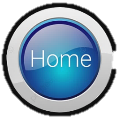 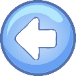 [Speaker Notes: Tem que dimunuir a letra ou dividir em 2 slides]
STARD 2015
Standards for Reporting of Diagnostic Accuracy Studies
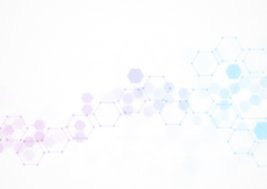 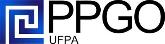 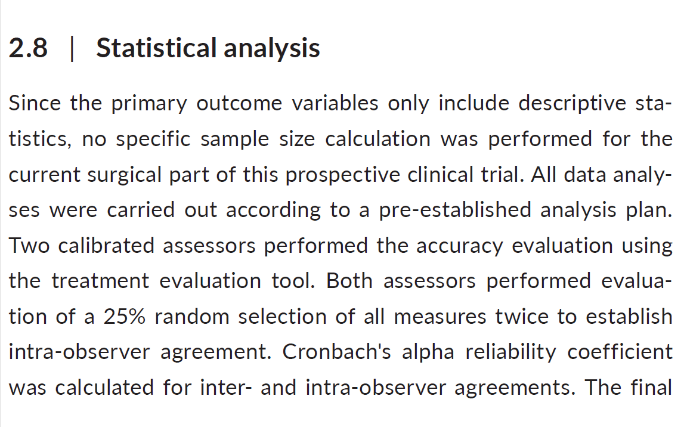 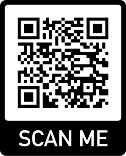 Derksen W, Wismeijer D, Flügge T, Hassan B, Tahmaseb A. The accuracy of computer-guided implant surgery with tooth-supported, digitally designed drill guides based on CBCT and intraoral scanning. A prospective cohort study. Clin Oral Implants Res. 2019 Oct;30(10):1005-1015. doi: 10.1111/clr.13514. Epub 2019 Sep 9. PMID: 31330566.
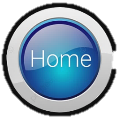 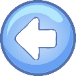 [Speaker Notes: Tem que dimunuir a letra ou dividir em 2 slides]
STARD 2015
Standards for Reporting of Diagnostic Accuracy Studies
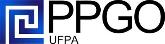 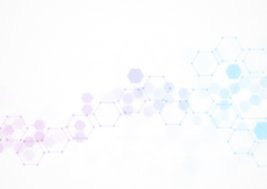 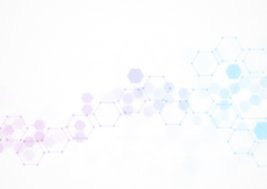 ANÁLISE DOS DADOS 18
EXEMPLO?
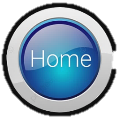 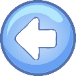 [Speaker Notes: Tem que dimunuir a letra ou dividir em 2 slides]
STARD 2015
Standards for Reporting of Diagnostic Accuracy Studies
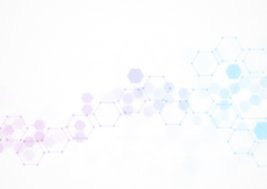 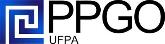 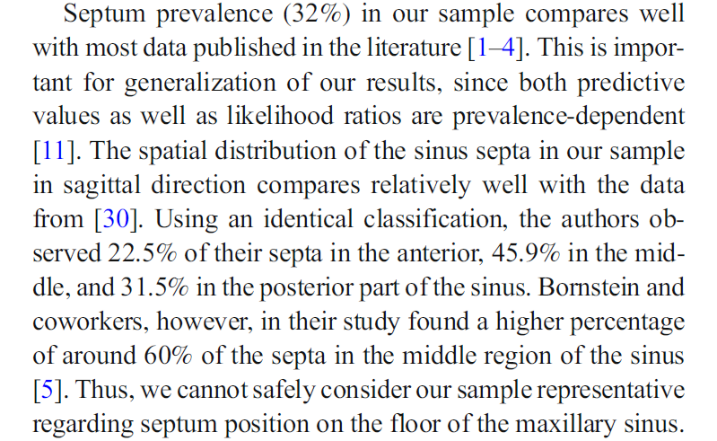 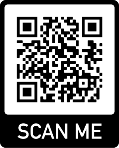 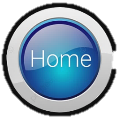 Lang AC, Schulze RK. Detection accuracy of maxillary sinus floor septa in panoramic radiographs using CBCT as gold standard: a multi-observer receiver operating characteristic (ROC) study. Clin Oral Investig. 2019 Jan;23(1):99-105. doi: 10.1007/s00784-018-2414-1. Epub 2018 Mar 10. PMID: 29525926.
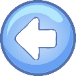 [Speaker Notes: Ele trata mas, de acordo com o guia, somente na discussão.]
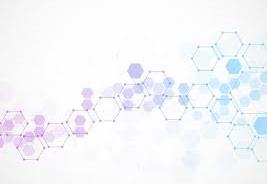 STARD 2015
Standards for Reporting of Diagnostic Accuracy Studies
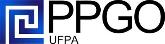 PARTICIPANTES
RESULTADOS DO TESTE
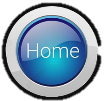 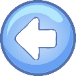 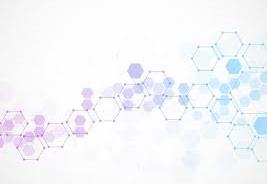 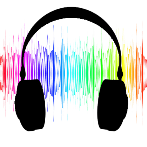 STARD 2015
Standards for Reporting of Diagnostic Accuracy Studies
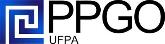 PARTICIPANTES 
19
PARTICIPANTES
20
PARTICIPANTES
21 A
PARTICIPANTES
22
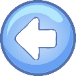 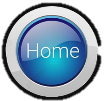 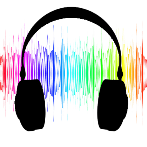 STARD 2015
Standards for Reporting of Diagnostic Accuracy Studies
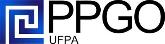 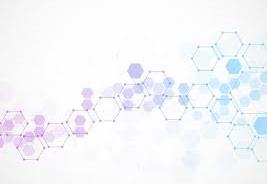 PARTICIPANTES 
19
EXEMPLO?
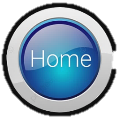 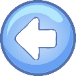 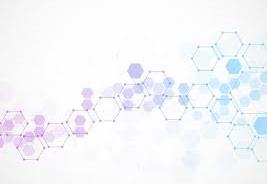 STARD 2015
Standards for Reporting of Diagnostic Accuracy Studies
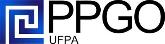 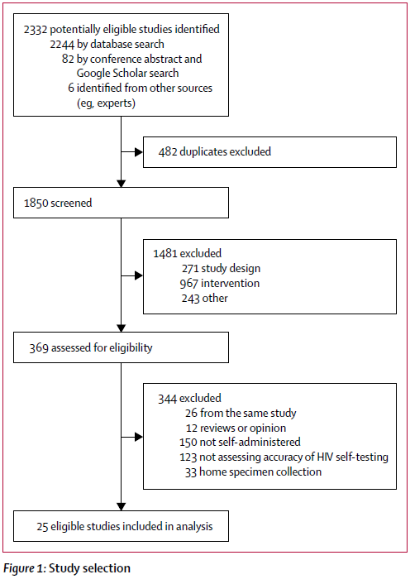 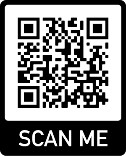 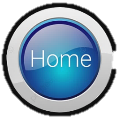 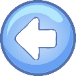 Figueroa C, Johnson C, Ford N, Sands A, Dalal S, Meurant R, Prat I, Hatzold K, Urassa W, Baggaley R. Reliability of HIV rapid diagnostic tests for self-testing compared with testing by health-care workers: a systematic review and meta-analysis. Lancet HIV. 2018 Jun;5(6):e277-e290. doi: 10.1016/S2352-3018(18)30044-4. Epub 2018 Apr 24. PMID: 29703707; PMCID: PMC5986793.
STARD 2015
Standards for Reporting of Diagnostic Accuracy Studies
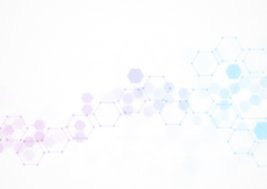 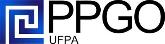 PARTICIPANTES
20
EXEMPLO?
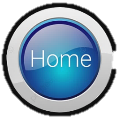 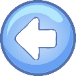 [Speaker Notes: Tem que dimunuir a letra ou dividir em 2 slides]
STARD 2015
Standards for Reporting of Diagnostic Accuracy Studies
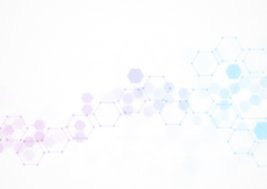 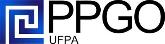 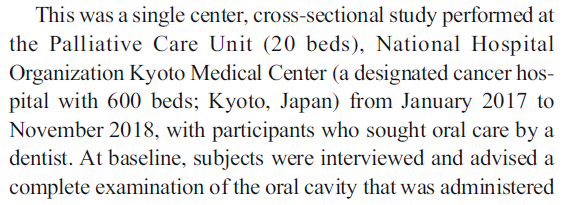 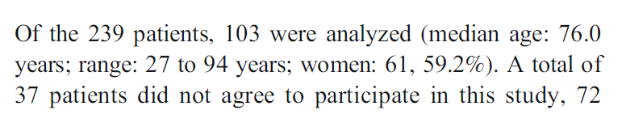 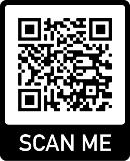 Shimosato M, Asai K, Yokomichi N, Nagano K, Sakane N. Diagnostic accuracy of patient-reported dry mouth as a predictor for oral dryness in terminally ill cancer patients. Support Care Cancer. 2020 Sep 28. doi: 10.1007/s00520-020-05798-y. Epub ahead of print. PMID: 32989524.
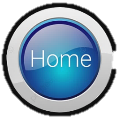 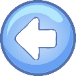 STARD 2015
Standards for Reporting of Diagnostic Accuracy Studies
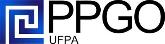 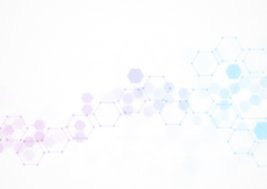 PARTICIPANTES
21 A/B
EXEMPLO?
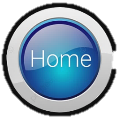 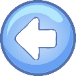 STARD 2015
Standards for Reporting of Diagnostic Accuracy Studies
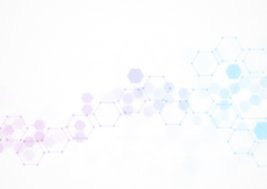 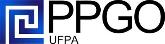 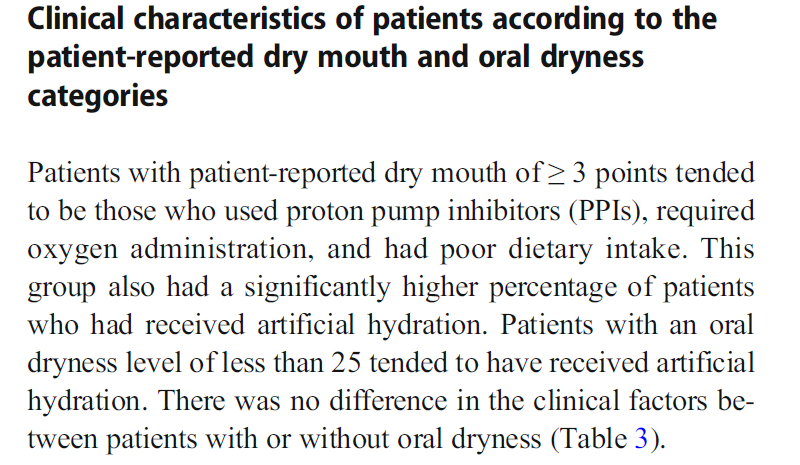 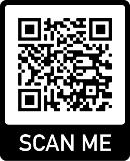 Shimosato M, Asai K, Yokomichi N, Nagano K, Sakane N. Diagnostic accuracy of patient-reported dry mouth as a predictor for oral dryness in terminally ill cancer patients. Support Care Cancer. 2020 Sep 28. doi: 10.1007/s00520-020-05798-y. Epub ahead of print. PMID: 32989524.
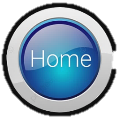 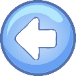 [Speaker Notes: Tem que dimunuir a letra ou dividir em 2 slides
Falta exemplos e ícones de atalho]
STARD 2015
Standards for Reporting of Diagnostic Accuracy Studies
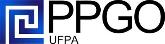 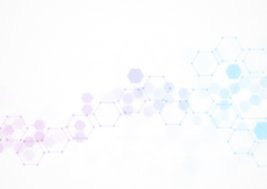 PARTICIPANTES
22
EXEMPLO?
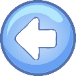 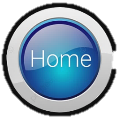 STARD 2015
Standards for Reporting of Diagnostic Accuracy Studies
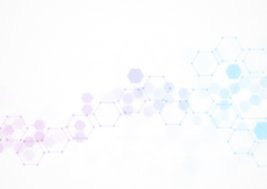 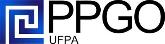 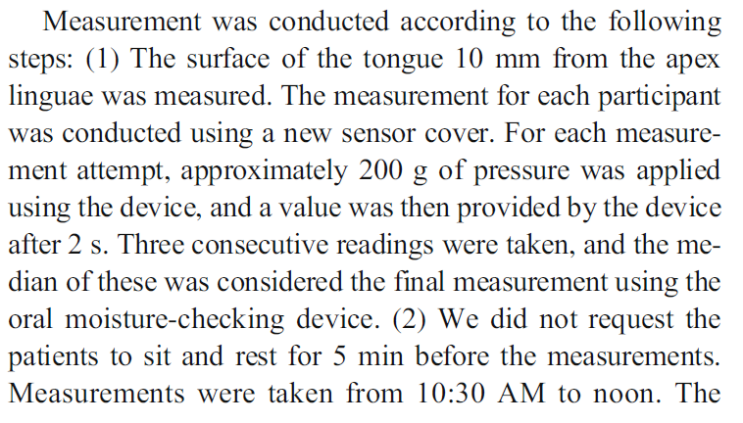 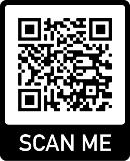 Shimosato M, Asai K, Yokomichi N, Nagano K, Sakane N. Diagnostic accuracy of patient-reported dry mouth as a predictor for oral dryness in terminally ill cancer patients. Support Care Cancer. 2020 Sep 28. doi: 10.1007/s00520-020-05798-y. Epub ahead of print. PMID: 32989524.
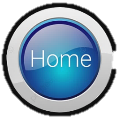 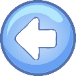 STARD 2015
Standards for Reporting of Diagnostic Accuracy Studies
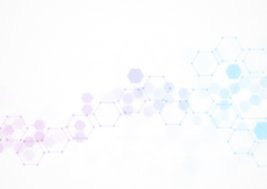 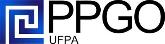 ANÁLISE DOS DADOS
23
ANÁLISE DOS DADOS
24
ANÁLISE DOS DADOS
25
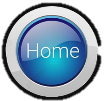 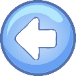 STARD 2015
Standards for Reporting of Diagnostic Accuracy Studies
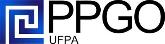 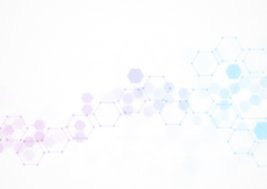 PARTICIPANTES
23
EXEMPLO?
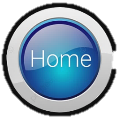 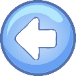 STARD 2015
Standards for Reporting of Diagnostic Accuracy Studies
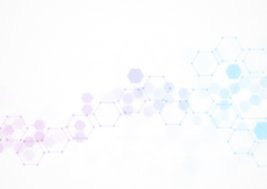 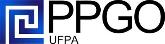 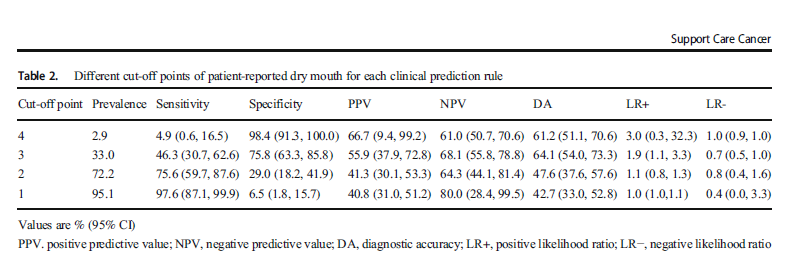 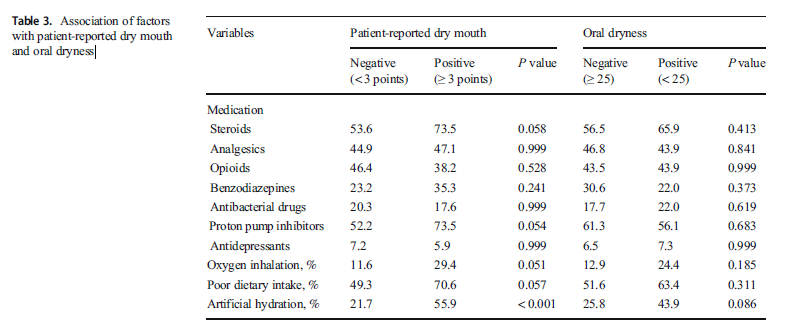 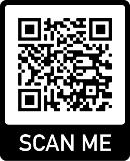 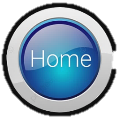 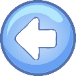 Shimosato M, Asai K, Yokomichi N, Nagano K, Sakane N. Diagnostic accuracy of patient-reported dry mouth as a predictor for oral dryness in terminally ill cancer patients. Support Care Cancer. 2020 Sep 28. doi: 10.1007/s00520-020-05798-y. Epub ahead of print. PMID: 32989524.
STARD 2015
Standards for Reporting of Diagnostic Accuracy Studies
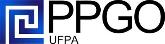 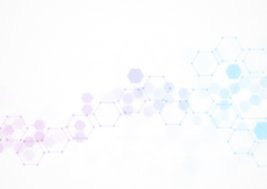 ANÁLISE DOS DADOS
24
EXEMPLO?
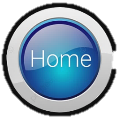 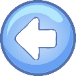 STARD 2015
Standards for Reporting of Diagnostic Accuracy Studies
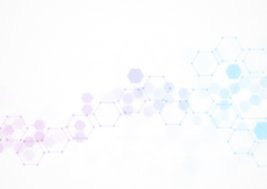 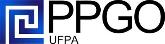 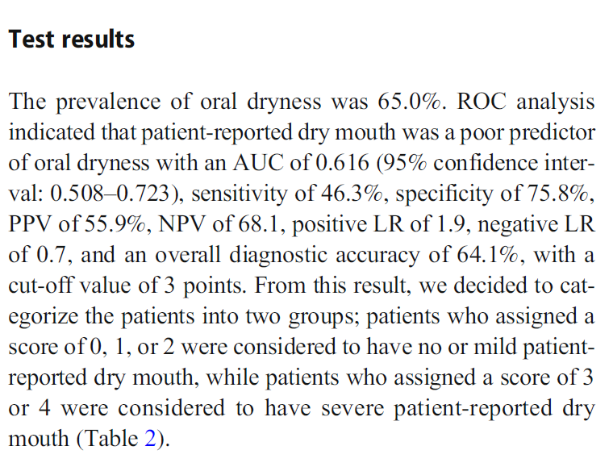 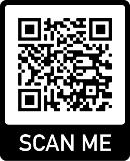 Shimosato M, Asai K, Yokomichi N, Nagano K, Sakane N. Diagnostic accuracy of patient-reported dry mouth as a predictor for oral dryness in terminally ill cancer patients. Support Care Cancer. 2020 Sep 28. doi: 10.1007/s00520-020-05798-y. Epub ahead of print. PMID: 32989524.
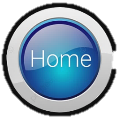 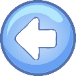 STARD 2015
Standards for Reporting of Diagnostic Accuracy Studies
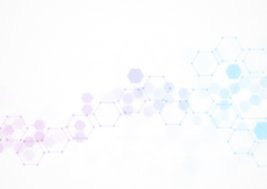 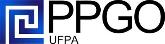 ANÁLISE DOS DADOS
25
EXEMPLO?
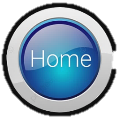 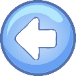 STARD 2015
Standards for Reporting of Diagnostic Accuracy Studies
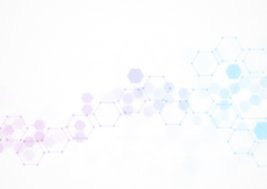 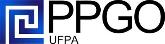 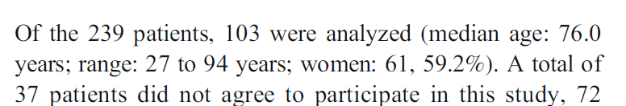 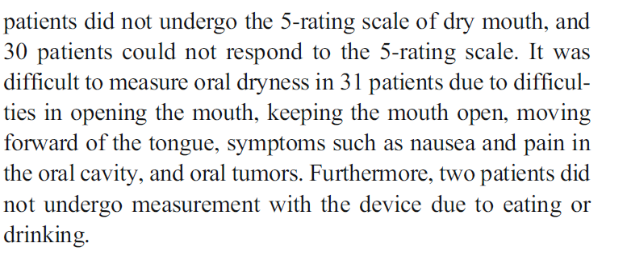 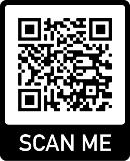 Shimosato M, Asai K, Yokomichi N, Nagano K, Sakane N. Diagnostic accuracy of patient-reported dry mouth as a predictor for oral dryness in terminally ill cancer patients. Support Care Cancer. 2020 Sep 28. doi: 10.1007/s00520-020-05798-y. Epub ahead of print. PMID: 32989524.
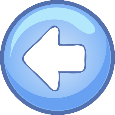 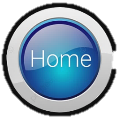 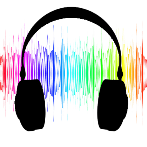 STARD 2015
Standards for Reporting of Diagnostic Accuracy Studies
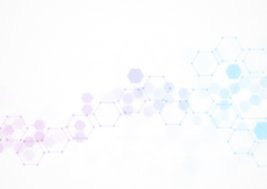 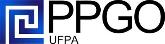 DISCUSSÃO 26
DISCUSSÃO 27
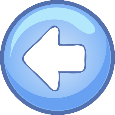 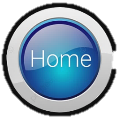 STARD 2015
Standards for Reporting of Diagnostic Accuracy Studies
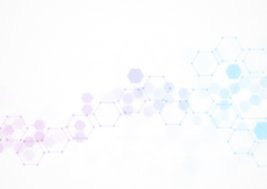 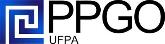 DISCUSSÃO 26
EXEMPLO?
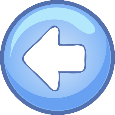 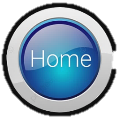 STARD 2015
Standards for Reporting of Diagnostic Accuracy Studies
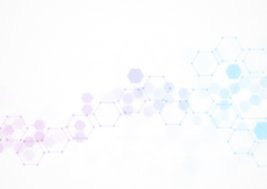 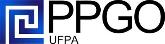 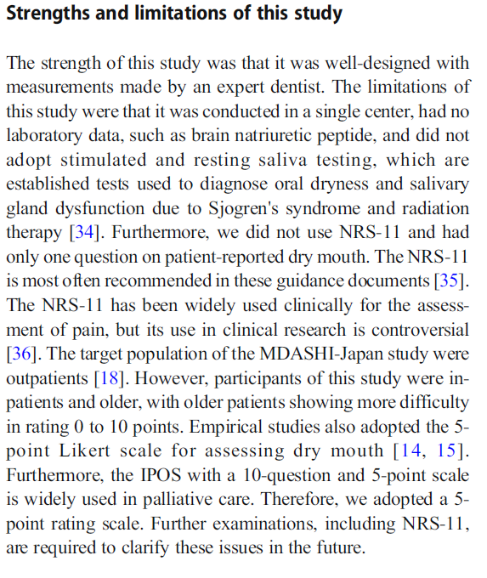 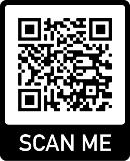 Shimosato M, Asai K, Yokomichi N, Nagano K, Sakane N. Diagnostic accuracy of patient-reported dry mouth as a predictor for oral dryness in terminally ill cancer patients. Support Care Cancer. 2020 Sep 28. doi: 10.1007/s00520-020-05798-y. Epub ahead of print. PMID: 32989524.
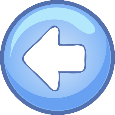 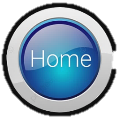 STARD 2015
Standards for Reporting of Diagnostic Accuracy Studies
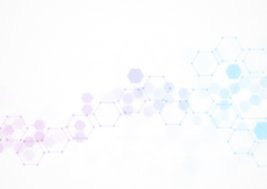 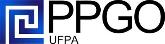 DISCUSSÃO 27
EXEMPLO?
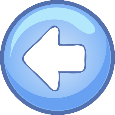 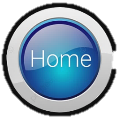 STARD 2015
Standards for Reporting of Diagnostic Accuracy Studies
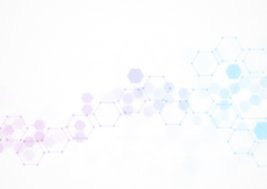 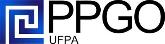 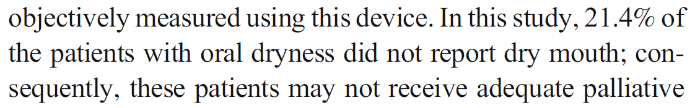 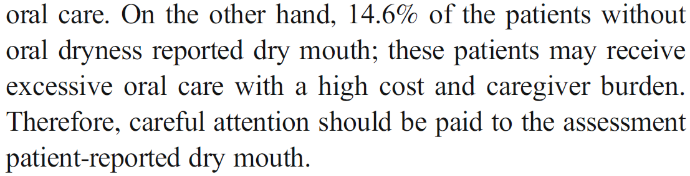 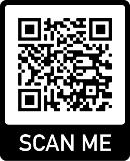 Shimosato M, Asai K, Yokomichi N, Nagano K, Sakane N. Diagnostic accuracy of patient-reported dry mouth as a predictor for oral dryness in terminally ill cancer patients. Support Care Cancer. 2020 Sep 28. doi: 10.1007/s00520-020-05798-y. Epub ahead of print. PMID: 32989524.
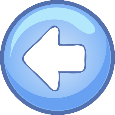 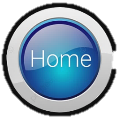 STARD 2015
Standards for Reporting of Diagnostic Accuracy Studies
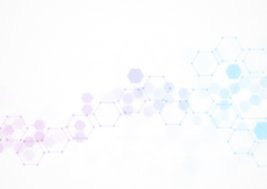 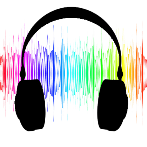 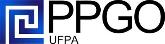 OUTRAS INFORMAÇÕES 28
OUTRAS INFORMAÇÕES 29
OUTRAS INFORMAÇÕES 30
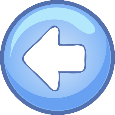 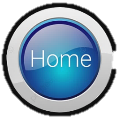 STARD 2015
Standards for Reporting of Diagnostic Accuracy Studies
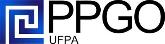 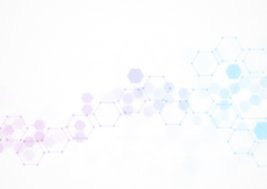 OUTRAS INFORMAÇÕES 28
EXEMPLO?
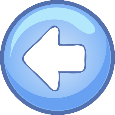 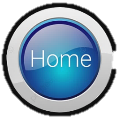 STARD 2015
Standards for Reporting of Diagnostic Accuracy Studies
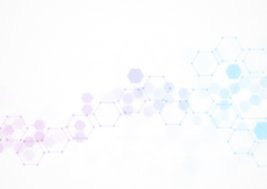 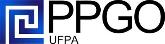 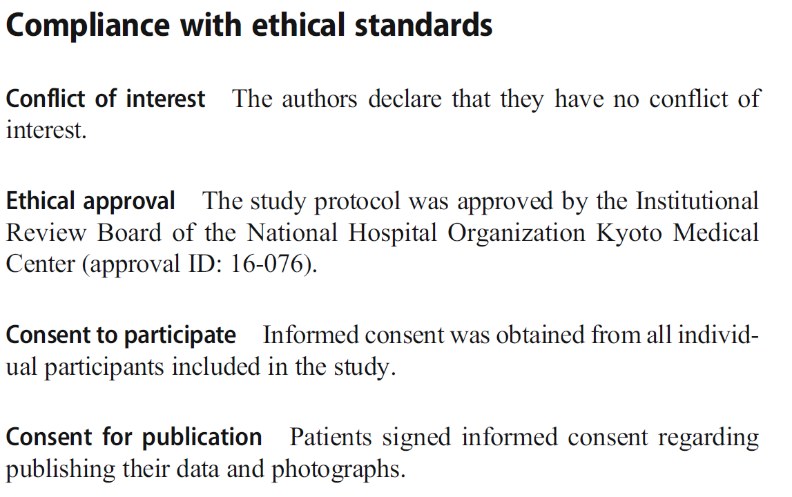 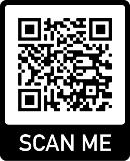 Shimosato M, Asai K, Yokomichi N, Nagano K, Sakane N. Diagnostic accuracy of patient-reported dry mouth as a predictor for oral dryness in terminally ill cancer patients. Support Care Cancer. 2020 Sep 28. doi: 10.1007/s00520-020-05798-y. Epub ahead of print. PMID: 32989524.
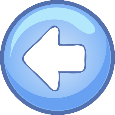 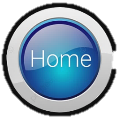 STARD 2015
Standards for Reporting of Diagnostic Accuracy Studies
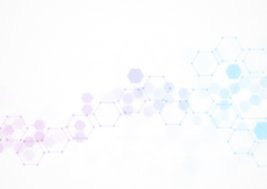 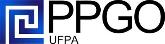 OUTRAS INFORMAÇÕES 29
EXEMPLO?
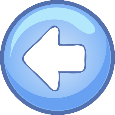 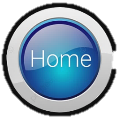 STARD 2015
Standards for Reporting of Diagnostic Accuracy Studies
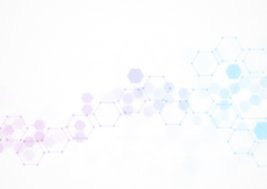 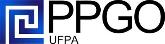 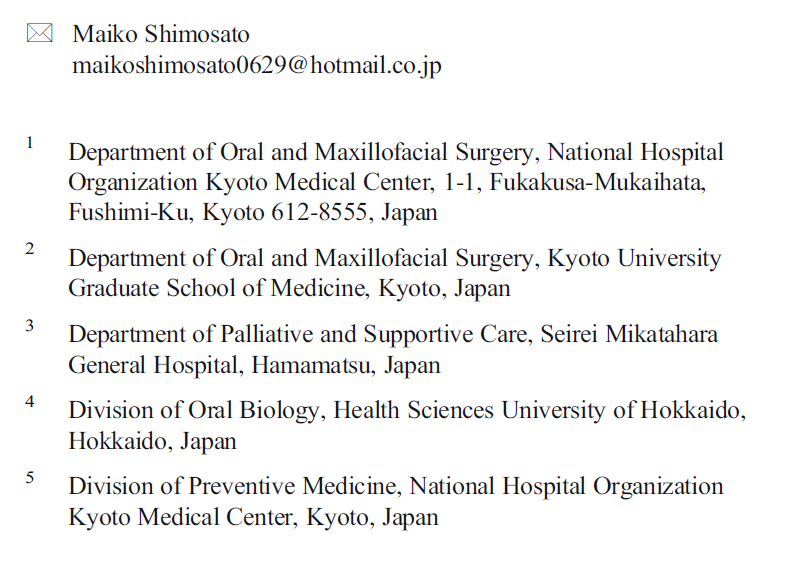 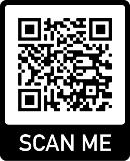 Shimosato M, Asai K, Yokomichi N, Nagano K, Sakane N. Diagnostic accuracy of patient-reported dry mouth as a predictor for oral dryness in terminally ill cancer patients. Support Care Cancer. 2020 Sep 28. doi: 10.1007/s00520-020-05798-y. Epub ahead of print. PMID: 32989524.
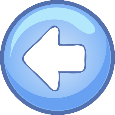 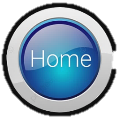 STARD 2015
Standards for Reporting of Diagnostic Accuracy Studies
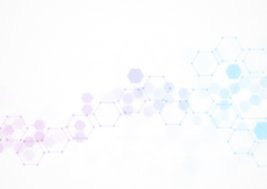 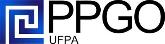 OUTRAS INFORMAÇÕES 30
EXEMPLO?
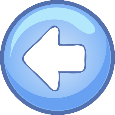 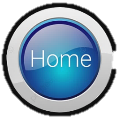 STARD 2015
Standards for Reporting of Diagnostic Accuracy Studies
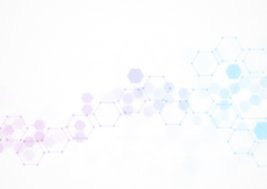 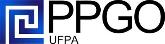 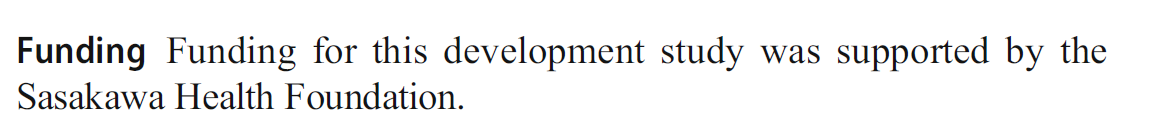 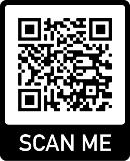 Shimosato M, Asai K, Yokomichi N, Nagano K, Sakane N. Diagnostic accuracy of patient-reported dry mouth as a predictor for oral dryness in terminally ill cancer patients. Support Care Cancer. 2020 Sep 28. doi: 10.1007/s00520-020-05798-y. Epub ahead of print. PMID: 32989524.
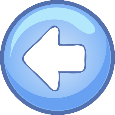 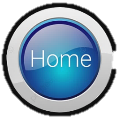 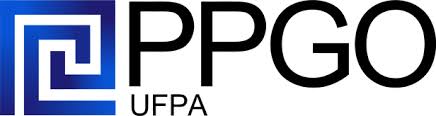 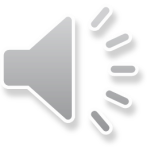 Diretrizes gerais STARD:  https://www.equator-network.org/reporting-guidelines/stard/ 
 Lista de verificação STARD: https://www.equator-network.org/wp-content/uploads/2015/03/STARD-2015-checklist.pdf 
 Diagrama de fluxo para participantes do estudo: https://www.equator-network.org/wp-content/uploads/2015/03/STARD-2015-flow-diagram.pdf 
Periodicos onde foram publicadas as diretrizes:  https://pubmed.ncbi.nlm.nih.gov/26511519/ 								             	    https://pubmed.ncbi.nlm.nih.gov/26509226/				 				                          https://pubmed.ncbi.nlm.nih.gov/26510957/ 
Diretrizes stard para resumos: https://www.equator-network.org/reporting-guidelines/stard-abstracts/
Passo-a-passo para construção de artigo Segundo normas STARD: https://bmjopen.bmj.com/content/6/11/e012799
Email contato:
	 suelly.ribeiro@ics.ufpa.br
	Prisbitt@hotmail.com,	dr.carlosgomes@hotmail.com
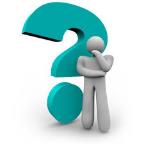